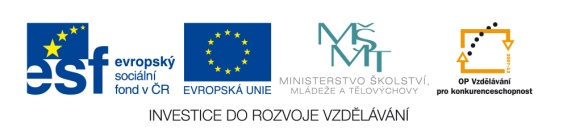 Výukový materiál zpracován v rámci projektu EU peníze školám
Registrační číslo projektu: CZ.1.07/1.4.00/21.2852
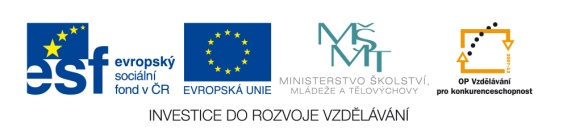 Státní symboly ČR
Jitka Charvátová
Velký státní znak         Malý státní znak
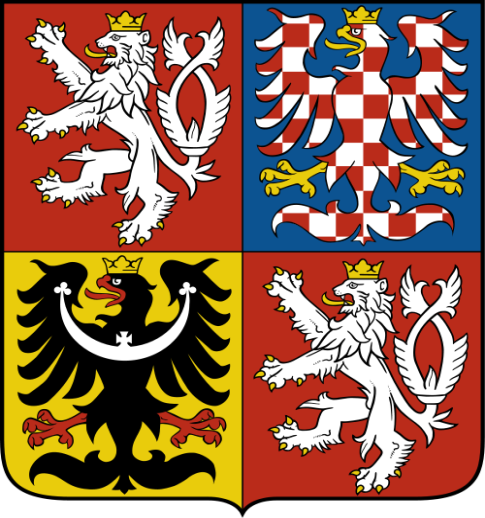 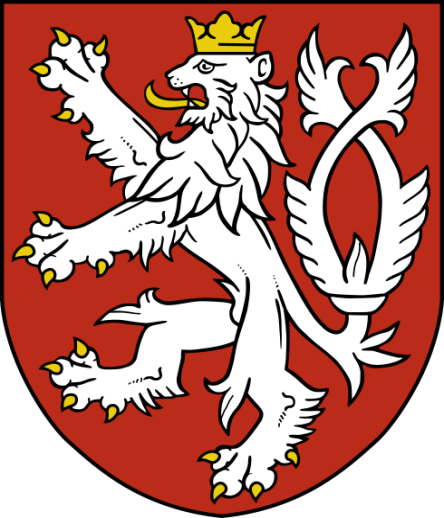 Státní barvy (trikolora)
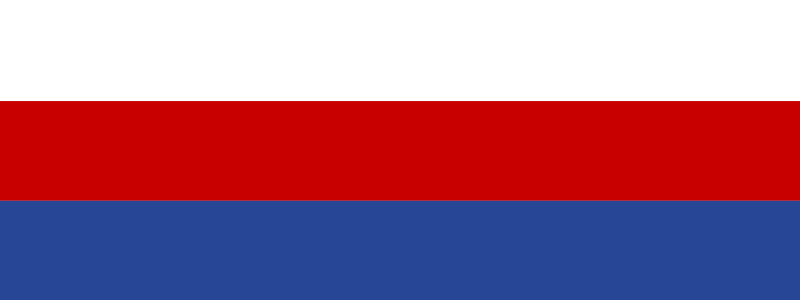 Státní vlajka
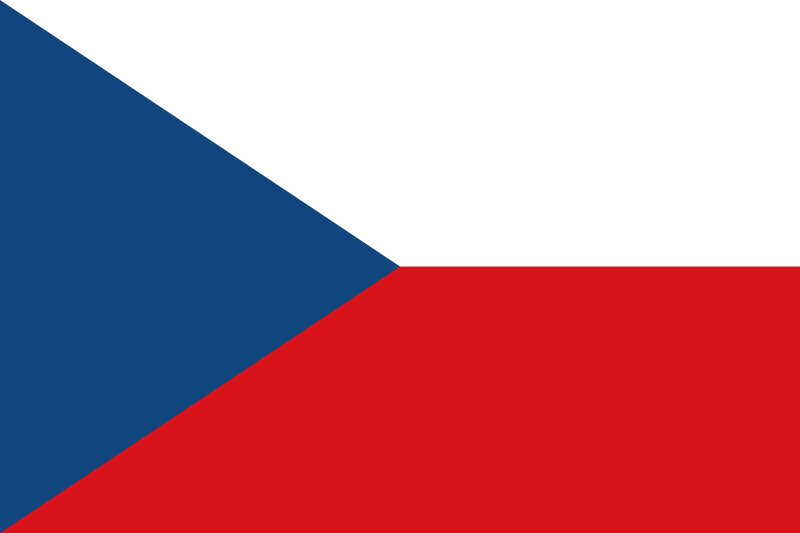 Vlajka prezidenta republiky
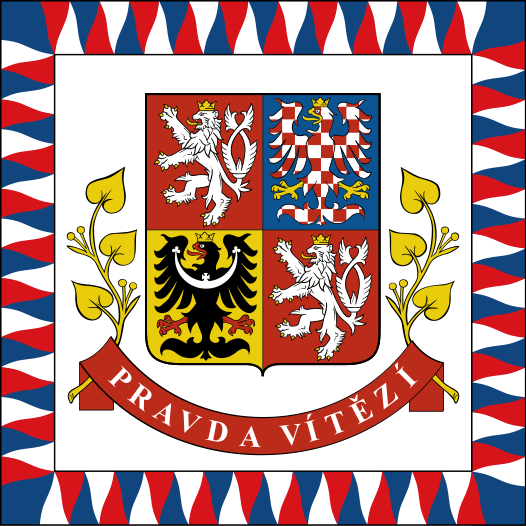 Státní pečeť
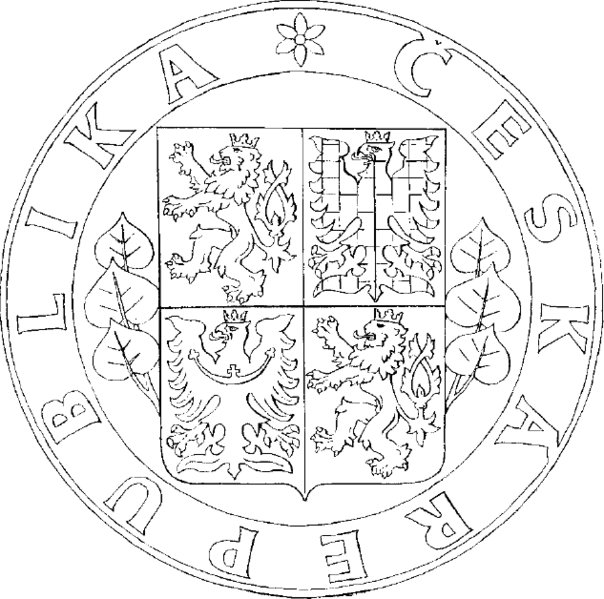 Státní hymnaKde domov můj.
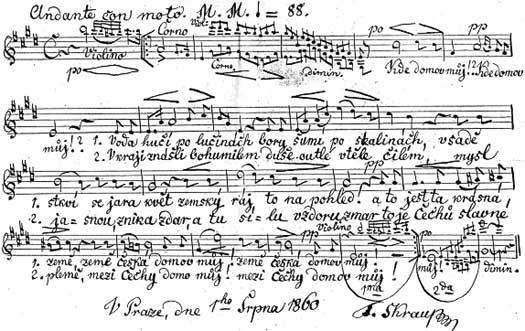 Kde domov můj:
píseň pochází z divadelní hry Josefa Kajetána Tyla: Fidlovačka aneb Žádný hněv a žádná rvačka
poprvé uvedené v Praze dne 21. prosince 1834 
hudbu k ní složil František Škroup
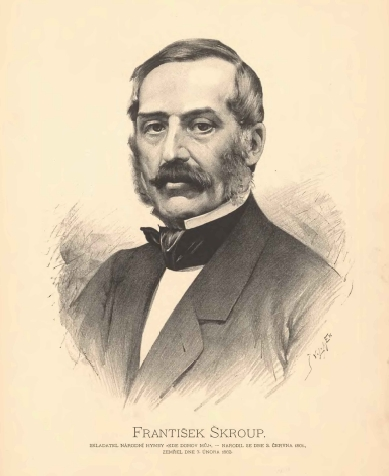 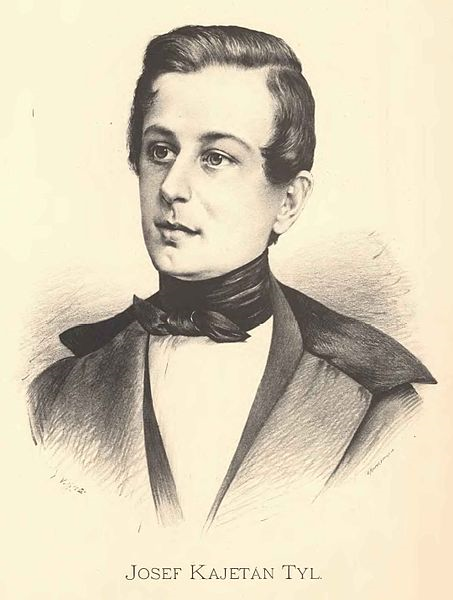 Kde domov můj
První sloka 
Kde domov můj,kde domov můj.Voda hučí po lučinách,bory šumí po skalinách,v sadě skví se jara květ,zemský ráj to na pohled!A to je ta krásná země,země česká, domov můj,země česká, domov můj!
Druhá sloka
Kde domov můj,kde domov můj.V kraji znáš-li Bohu milém,duše útlé v těle čilém,mysl jasnou, vznik a zdar,a tu sílu vzdoru zmar?To je Čechů slavné plémě,mezi Čechy domov můj,mezi Čechy domov můj!
Zdroje:
http://cs.wikipedia.org/wiki/Soubor:Coat_of_arms_of_the_Czech_Republic.svg
http://cs.wikipedia.org/wiki/Soubor:Small_coat_of_arms_of_the_Czech_Republic.svg
http://cs.wikipedia.org/wiki/Soubor:Tricolour_of_the_Czech_Republic.svg
http://cs.wikipedia.org/wiki/Soubor:Flag_of_the_Czech_Republic.svg
http://cs.wikipedia.org/wiki/Soubor:Flag_of_the_president_of_the_Czech_Republic.svg
http://cs.wikipedia.org/wiki/Soubor:Seal_of_the_Czech_Republic.png
http://cs.wikipedia.org/wiki/Soubor:Skroup-Anthem.jpg
http://cs.wikipedia.org/wiki/Soubor:Jan_Vil%C3%ADmek_-_Franti%C5%A1ek_%C5%A0kroup.jpg
http://cs.wikipedia.org/wiki/Soubor:Jan_Vil%C3%ADmek_-_Josef_Kajet%C3%A1n_Tyl.jpg
Obrázky: [online] [cit. 2012 – 08 – 15] dostupné z Wikimedia Commons
Autorem materiálu a všech jeho částí, není-li uvedeno jinak, je Mgr. Jitka Charvátová.